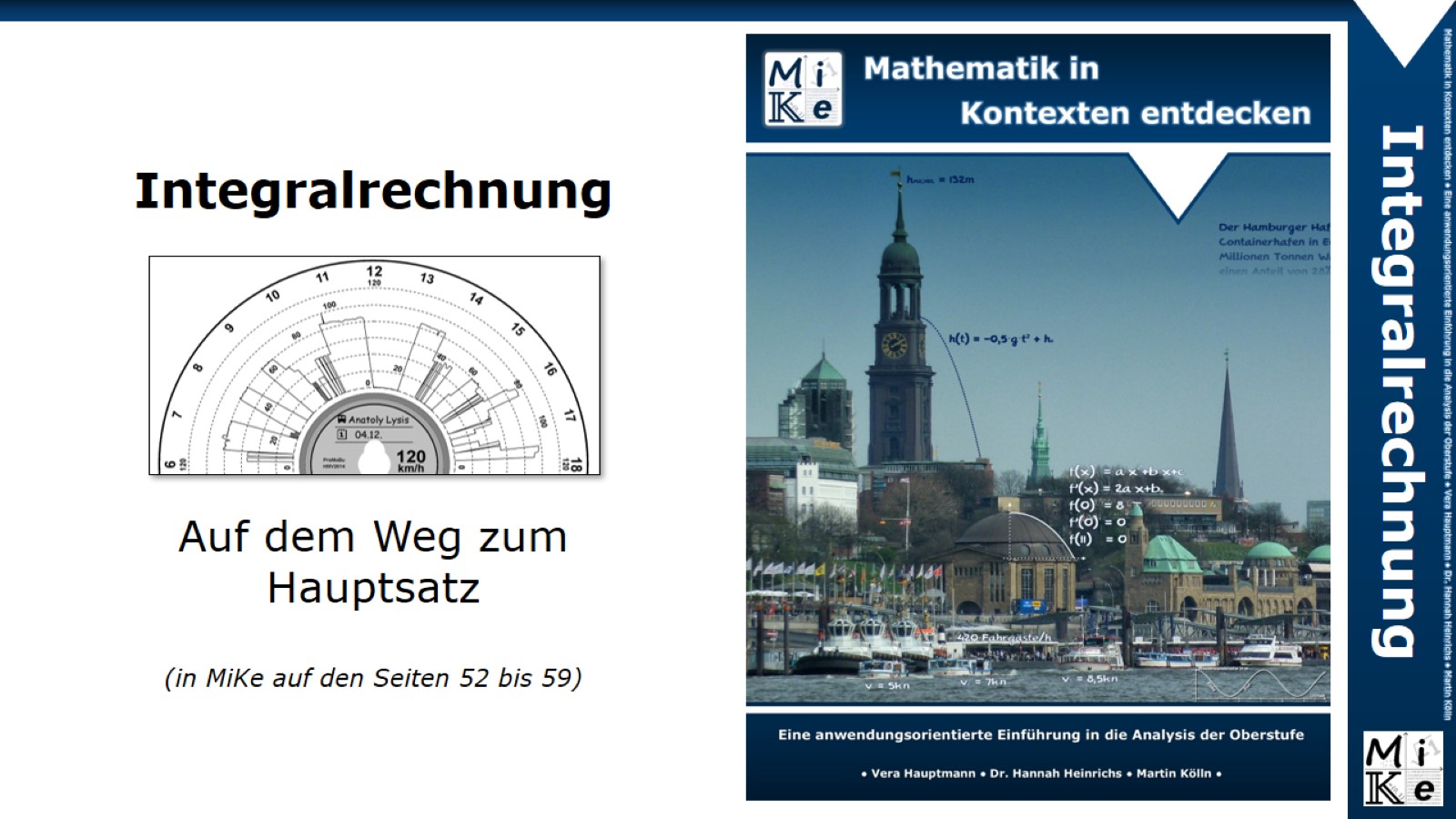 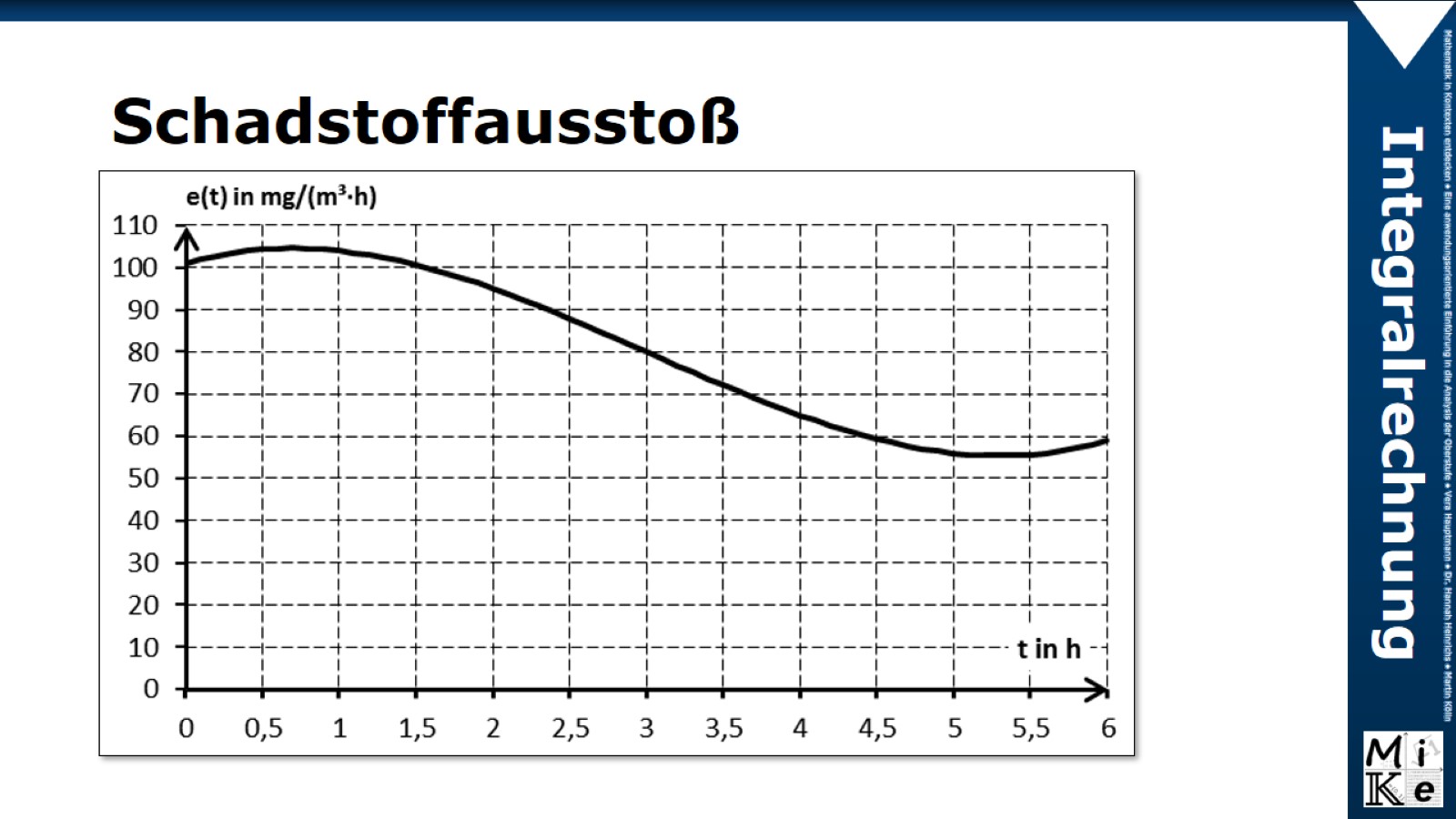 Schadstoffausstoß
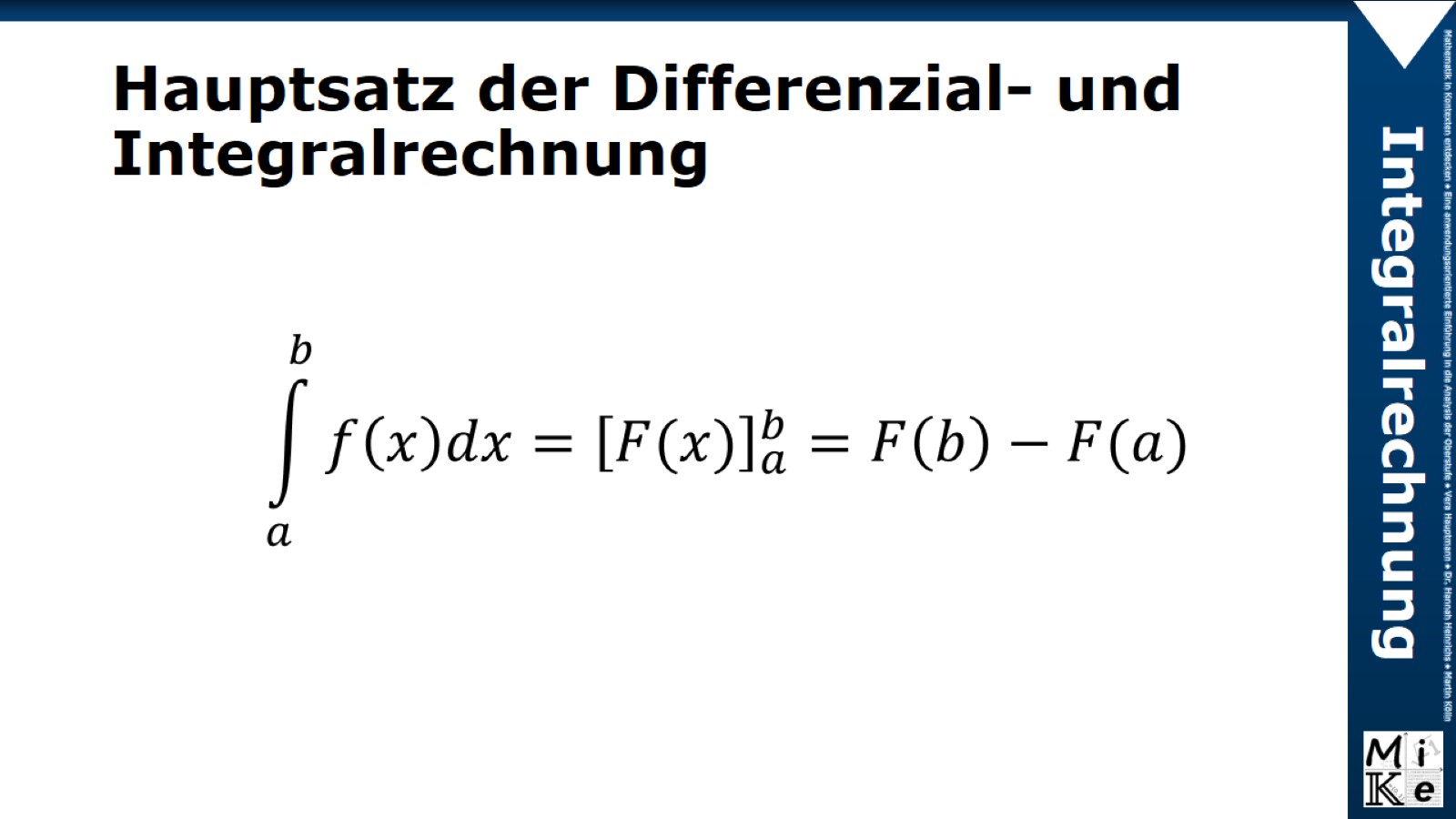 Hauptsatz der Differenzial- und Integralrechnung
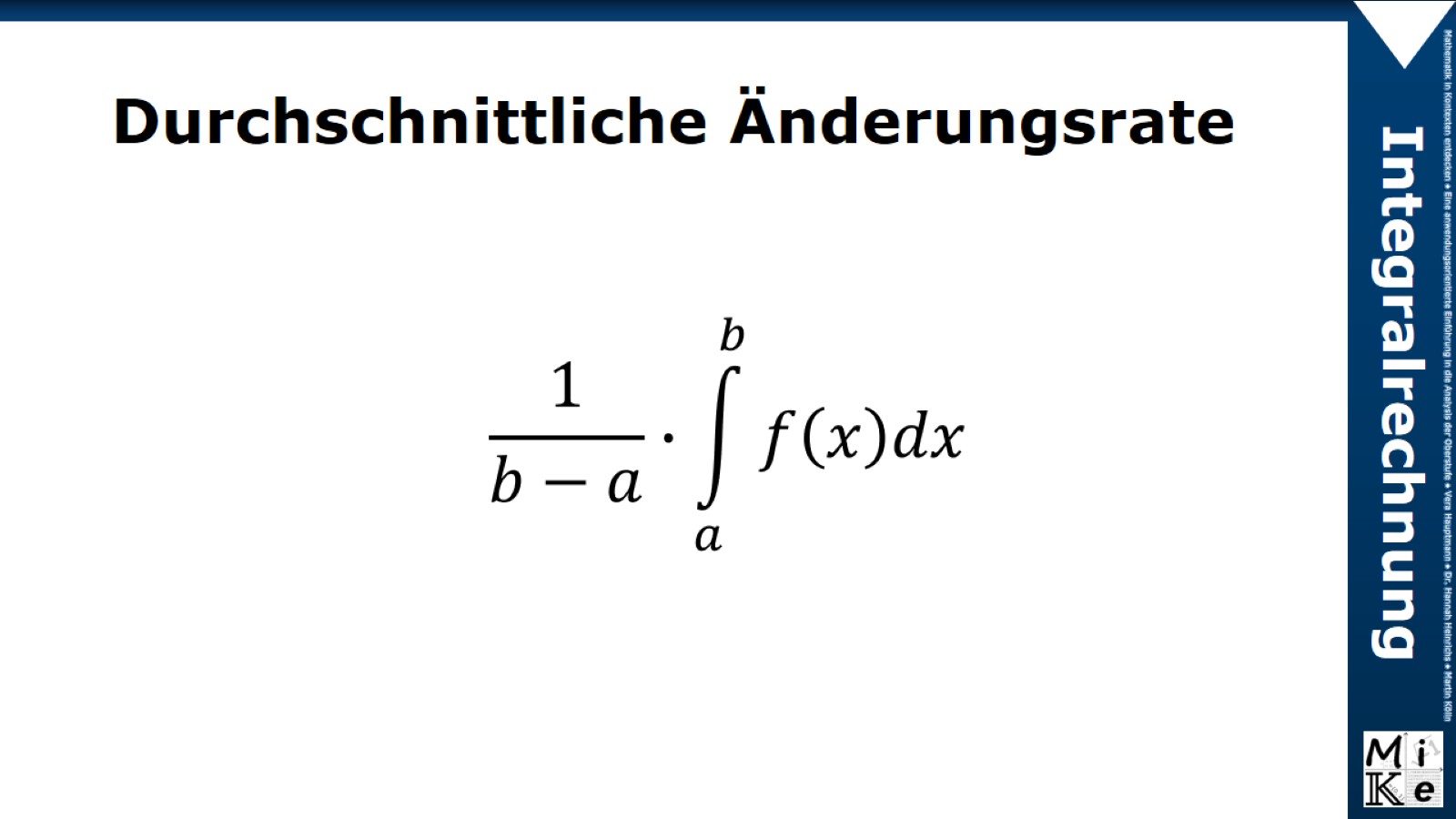 Durchschnittliche Änderungsrate
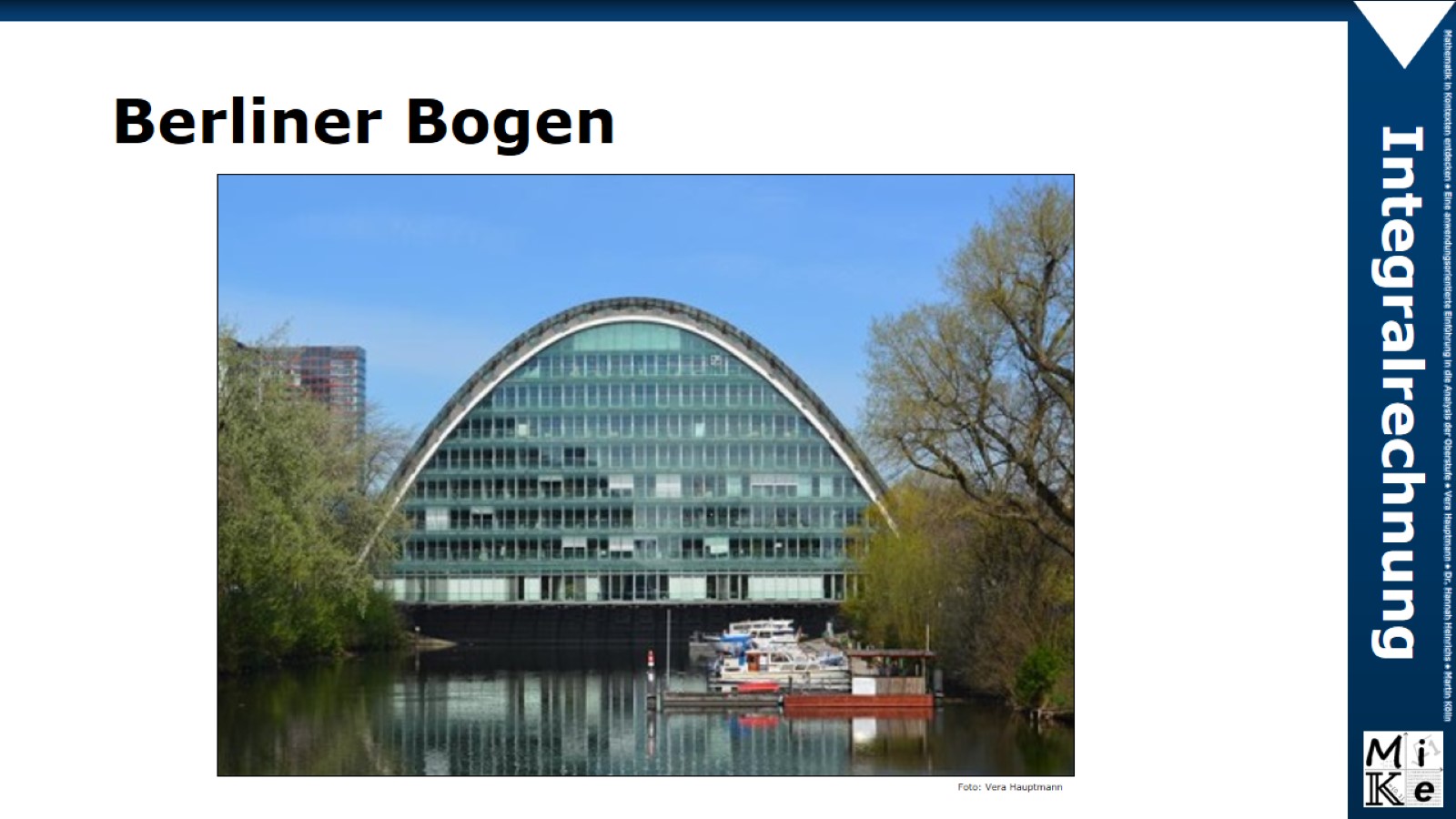 Berliner Bogen
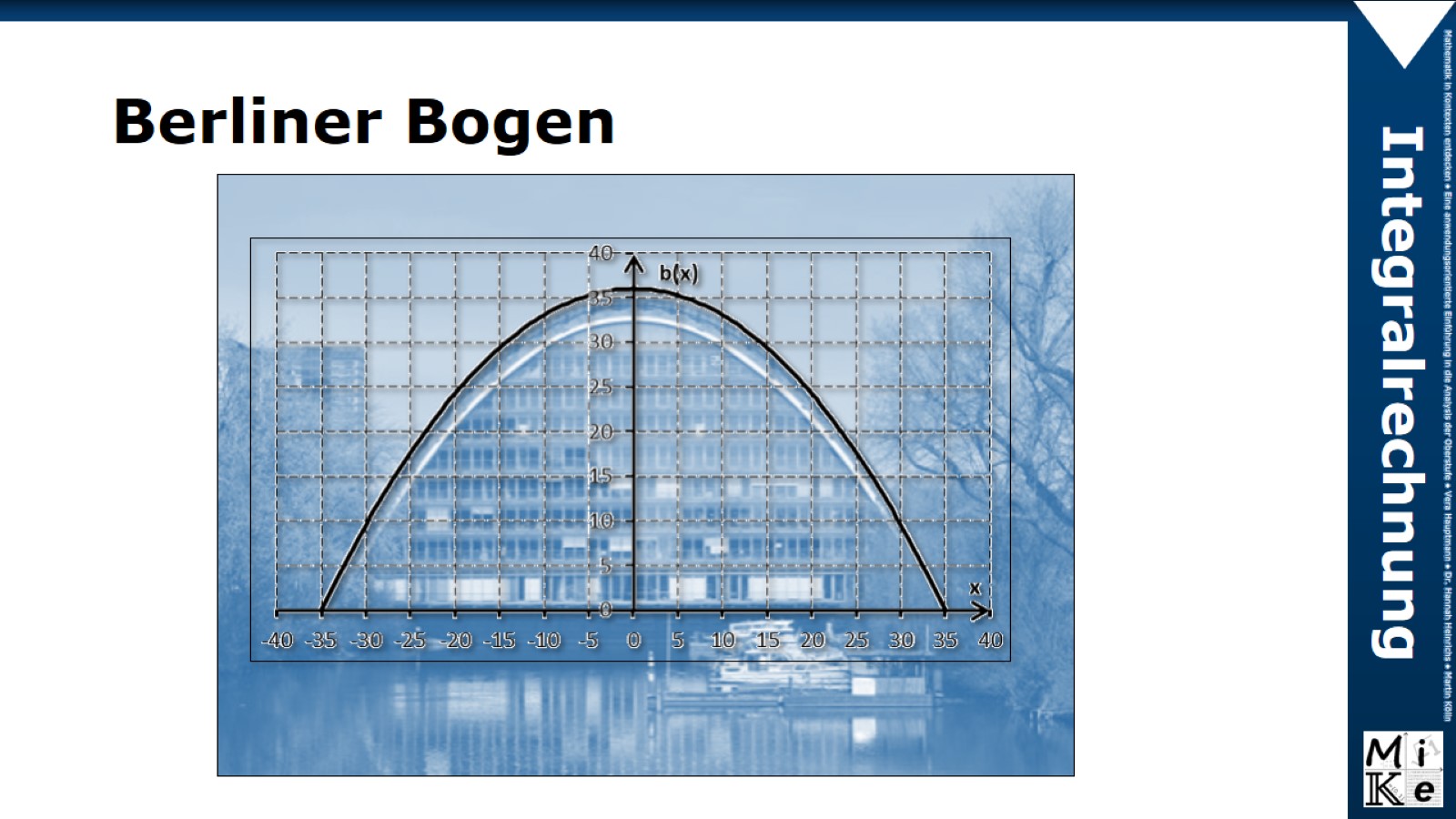 Berliner Bogen
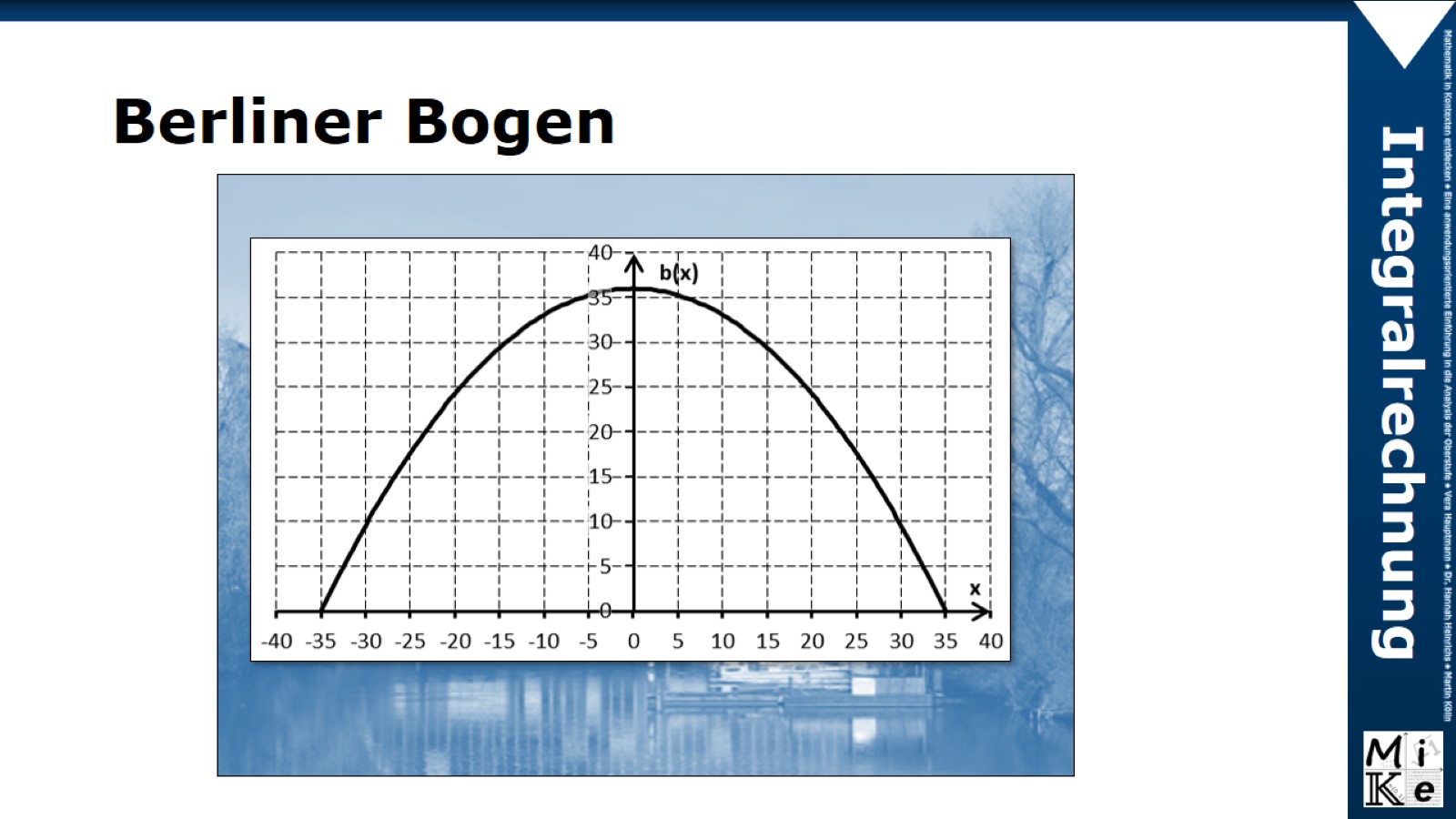 Berliner Bogen
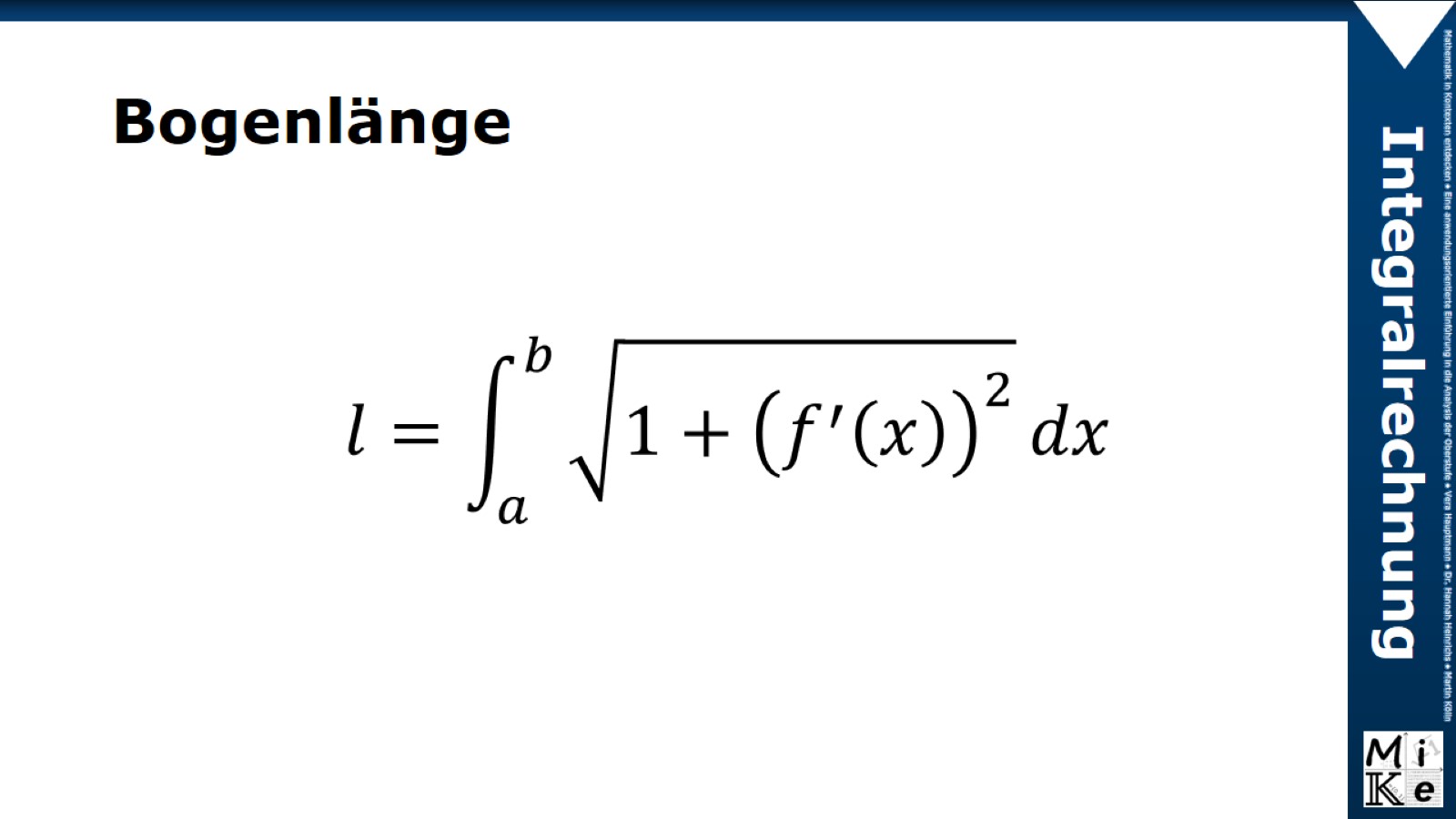 Bogenlänge
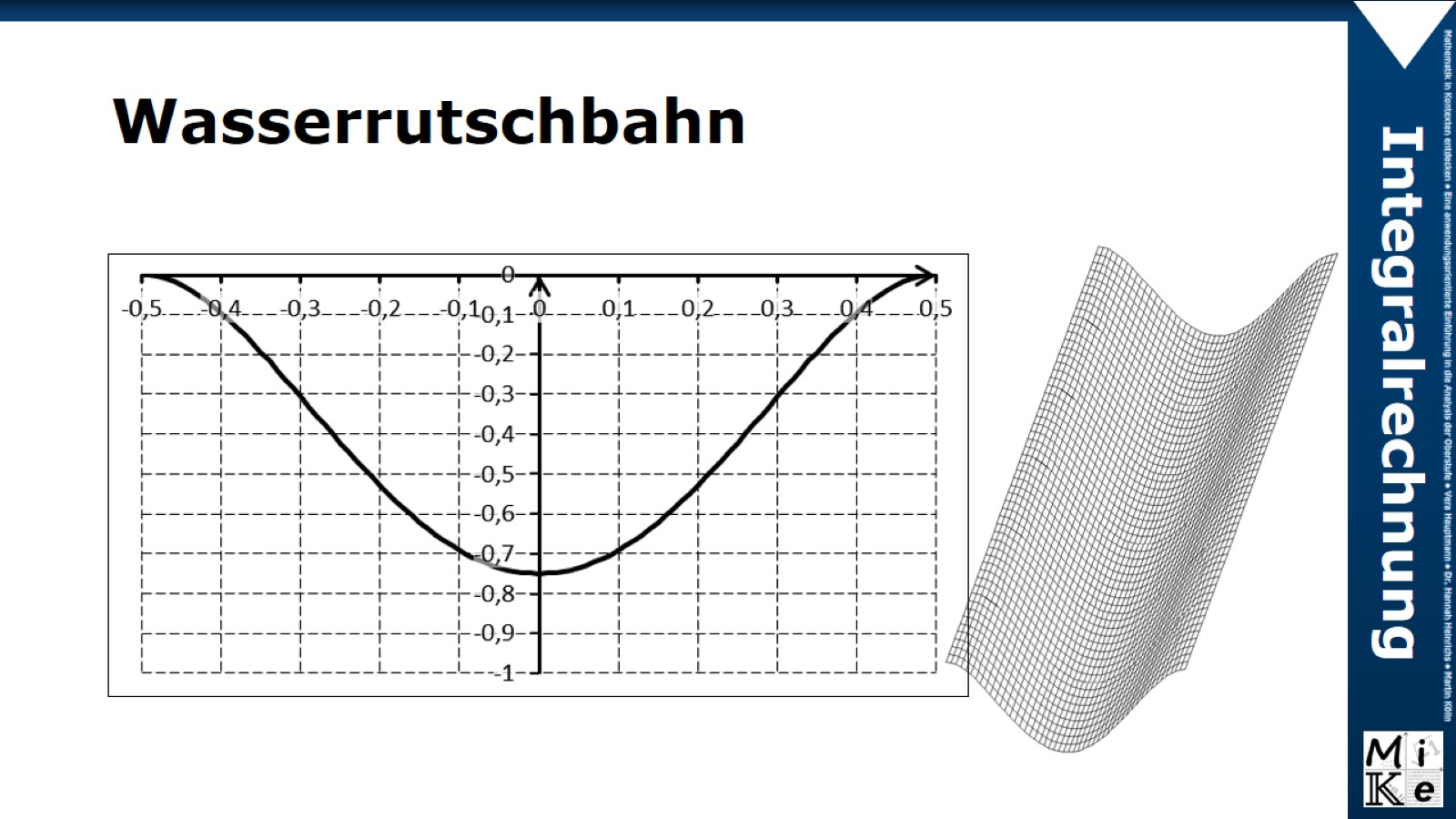 Wasserrutschbahn
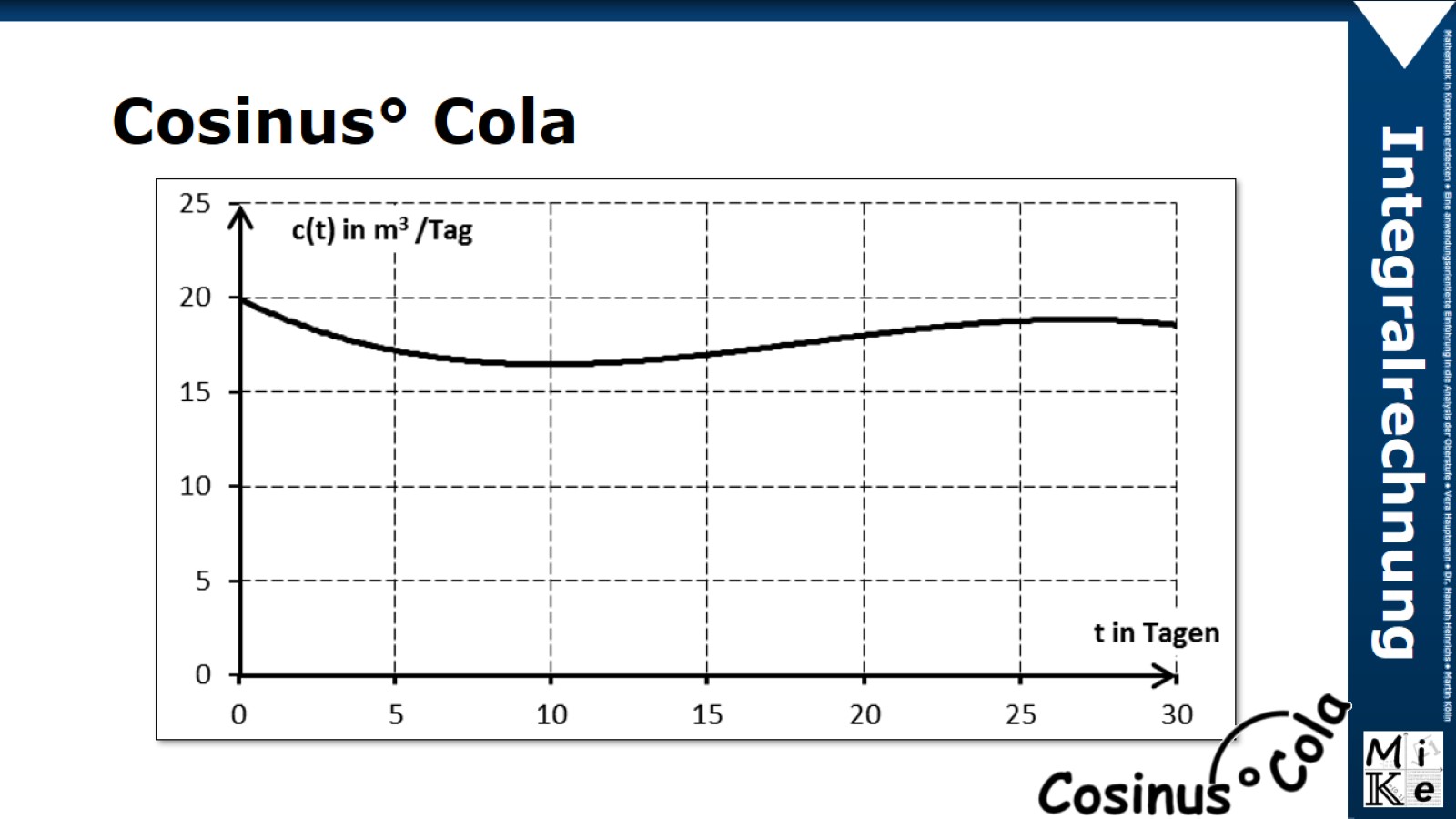 Cosinus° Cola
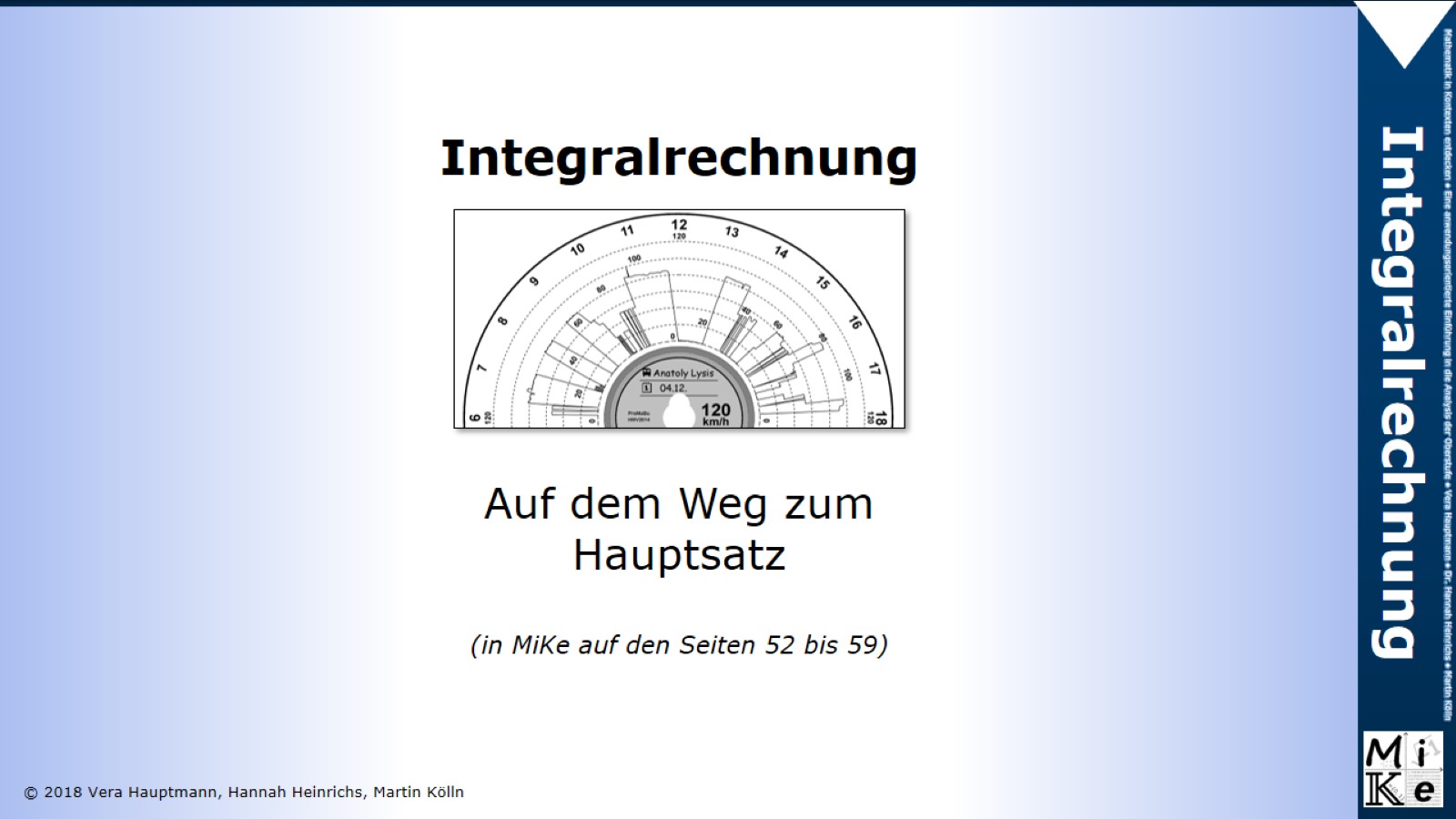